Essa Lesson 8
Branches of Government Part 2
The 3 Branches of Government
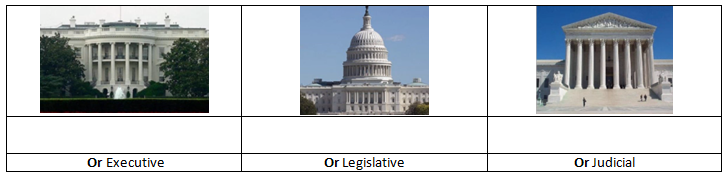 The Courts
Congress
President
The US Congress makes federal laws
US Senators
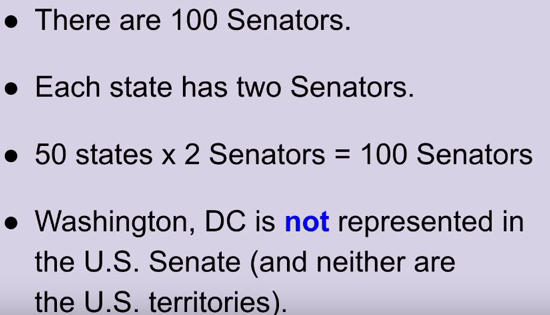 US Senators
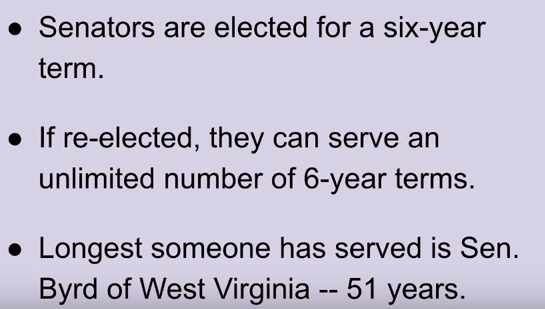 The US Senate
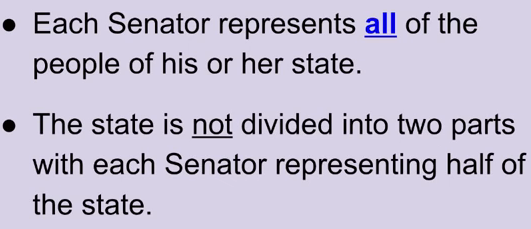 Congressional Representatives
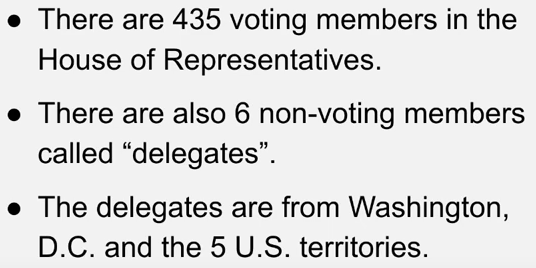 Congressional Representatives
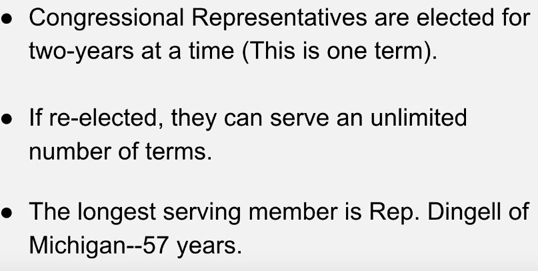 Congressional Representatives
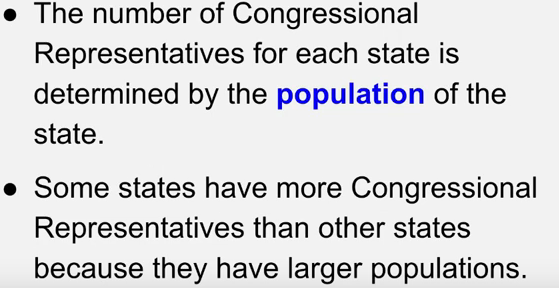 The Judicial Branch
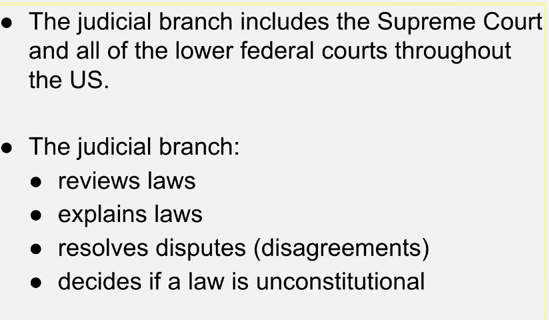 The Supreme Court
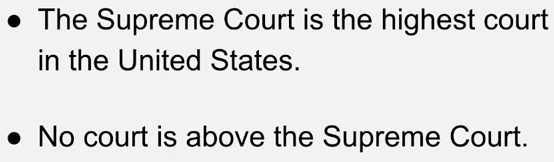 The Supreme Court
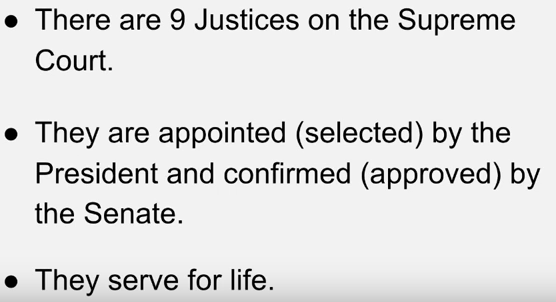 State Governments
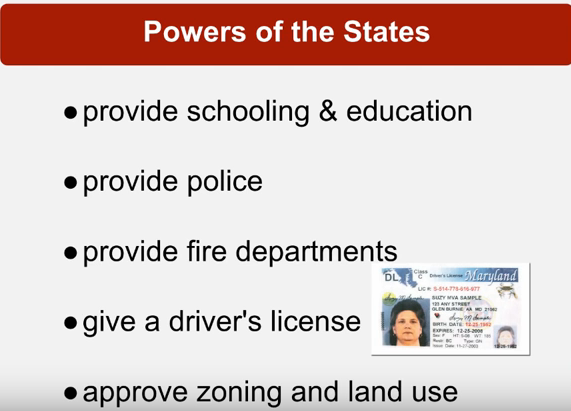 Finally …
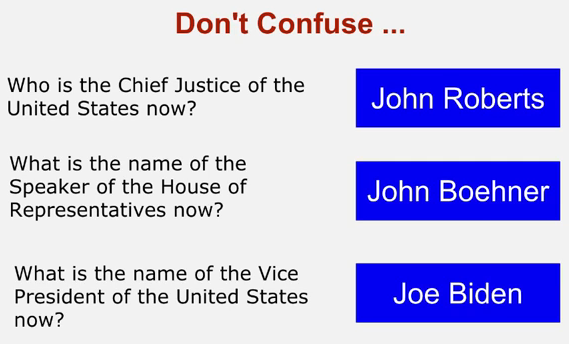 John Roberts
Paul Ryan
Mike Pence
CA Senators
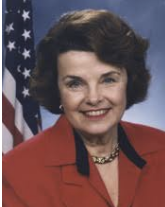 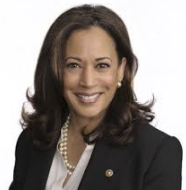 Diane Feinstein
Kamala Harris
Local Congressional Representatives
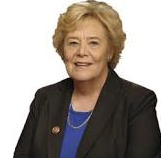 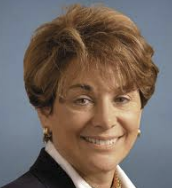 Anna Eschoo
D-CA 18th District
Zoe Lofgren
D-CA 19th District